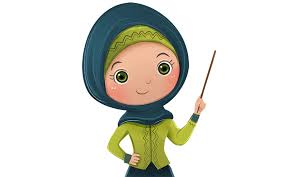 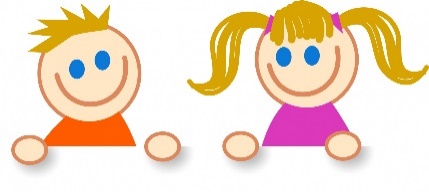 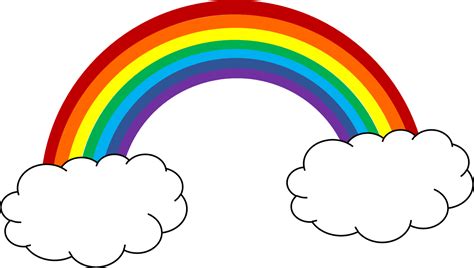 أهلًا وسهلًا بكم طلابي الأعزاء في حصة اللغة العربية
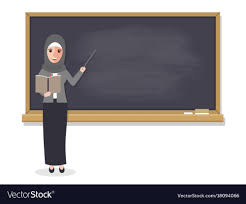 اليوم : الاثنين  13 / 4 /2020
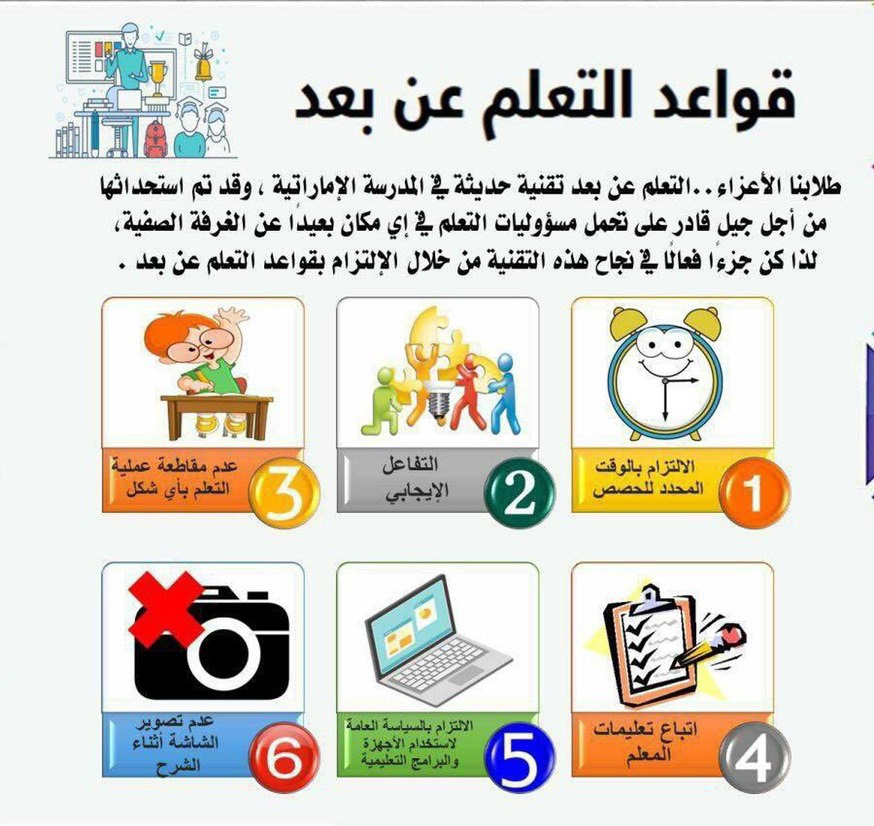 أيها الأبطال أتمنى منكم التقيد بالتعليمات التالية خلال الحصة الدراسية ..
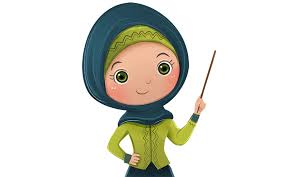 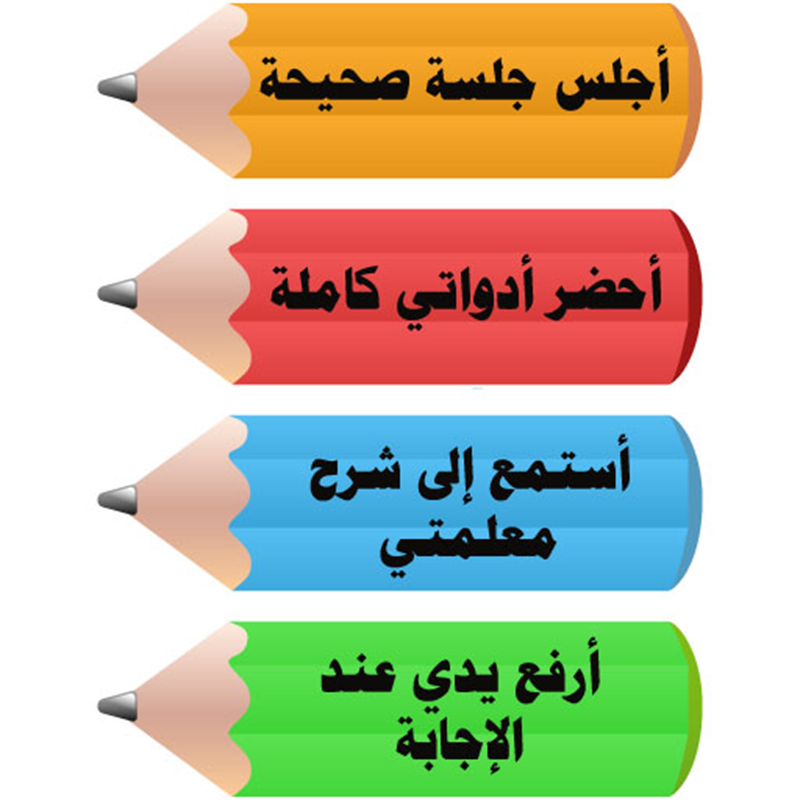 X
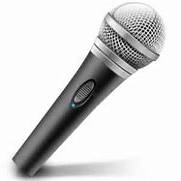 أغلق الميكرفون
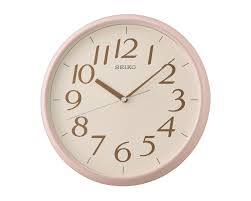 الحضور والغياب
5 دقائق
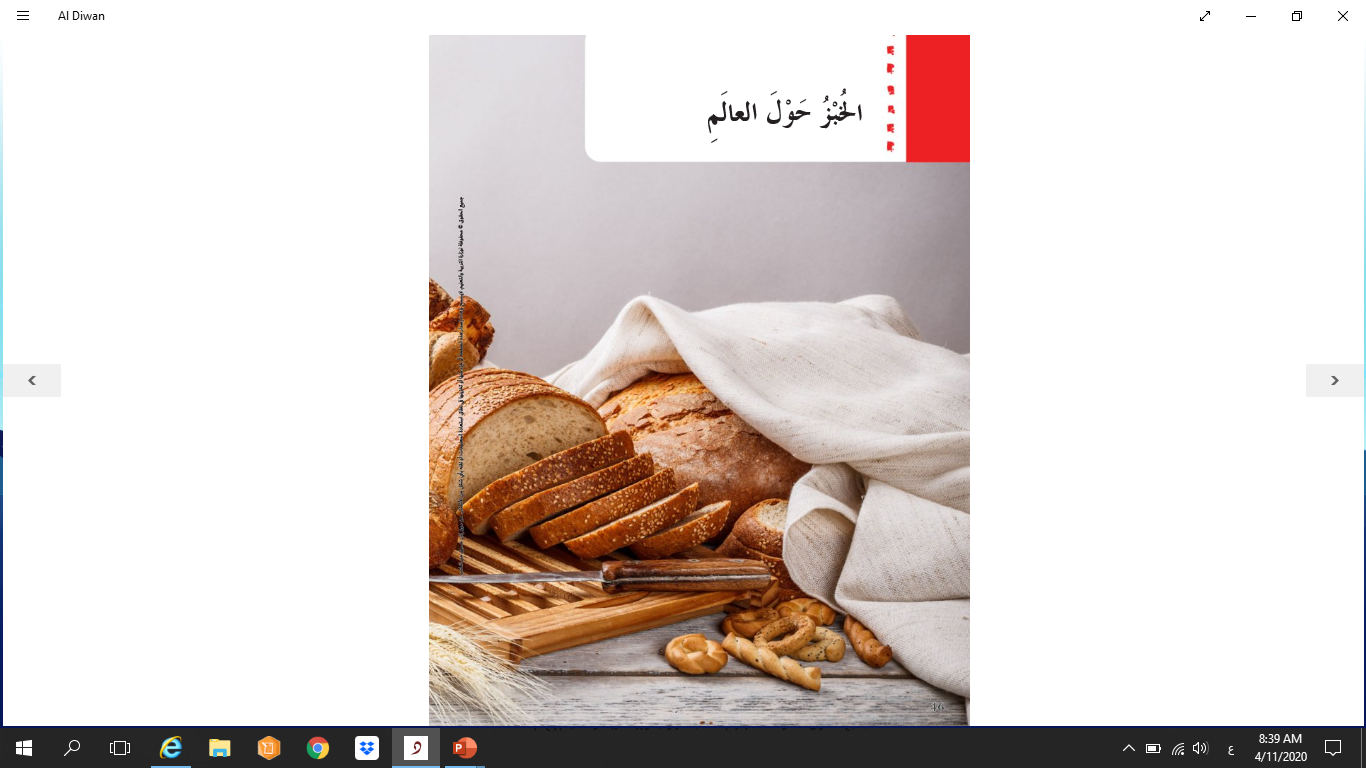 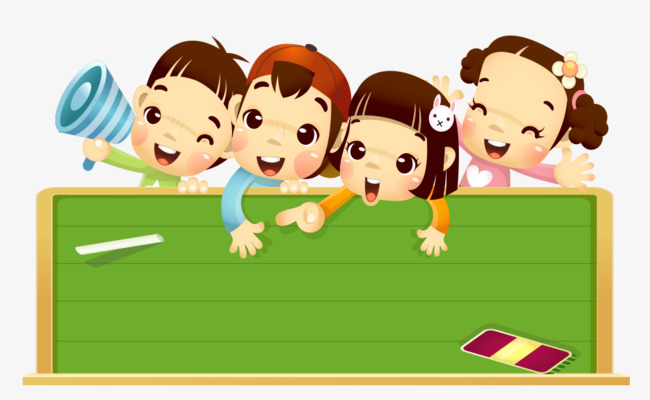 نَواتِجُ التَّعَلُّم:
1-نَقْرأ النَّصَّ قِراءَةً جَهْرِيَّةً سَليمَةً تَخْلو بَعْضُ كَلِماتِها مِنَ الضَّبْطِ مُعْتَمِدينَ عَلى السِّياقِ .
2- نُحَدِّدُ الفِكْرَةَ العامَّةَ لِلنَّص .
القِراءَةُ غِذاءُ العَــقْل .... هَيّا نَقْرَأْ
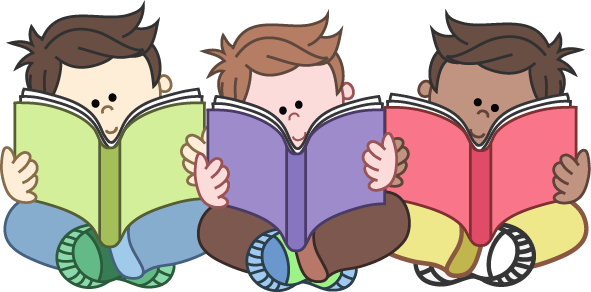 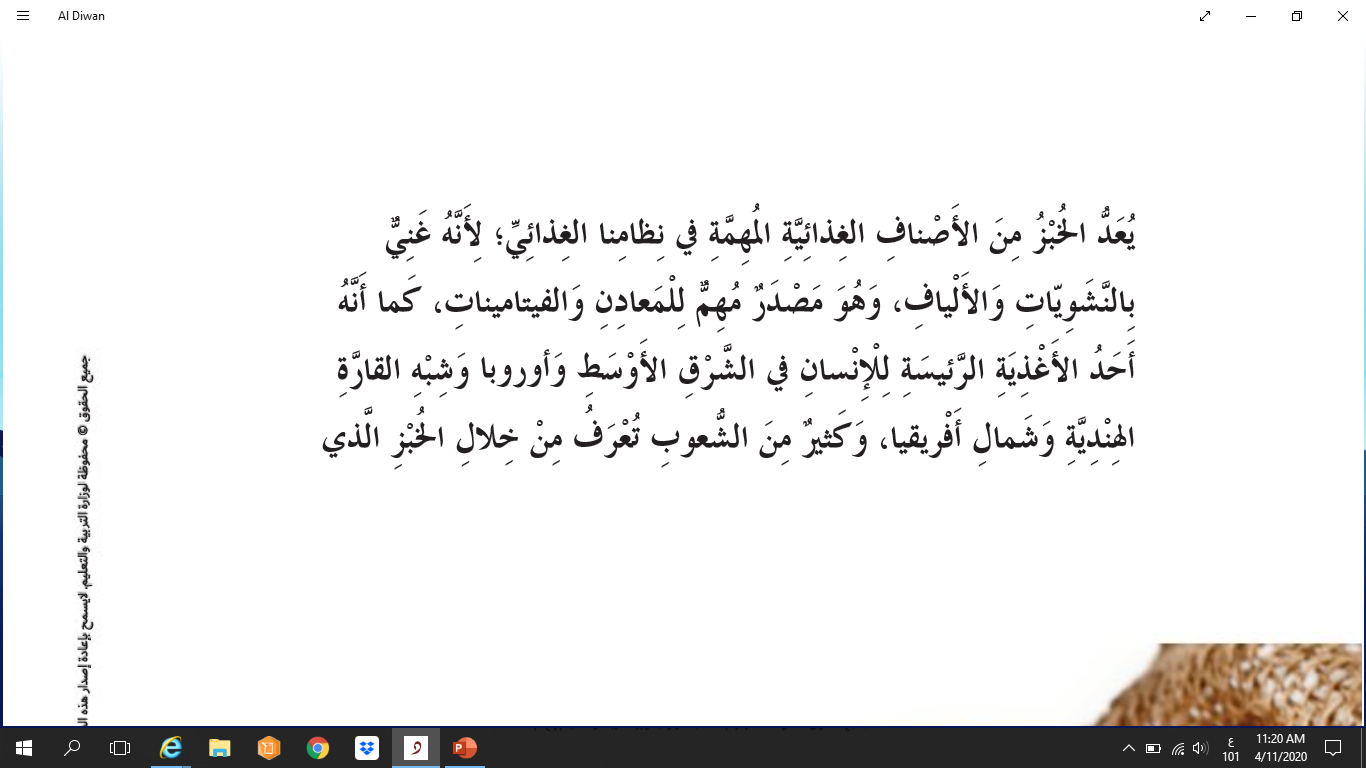 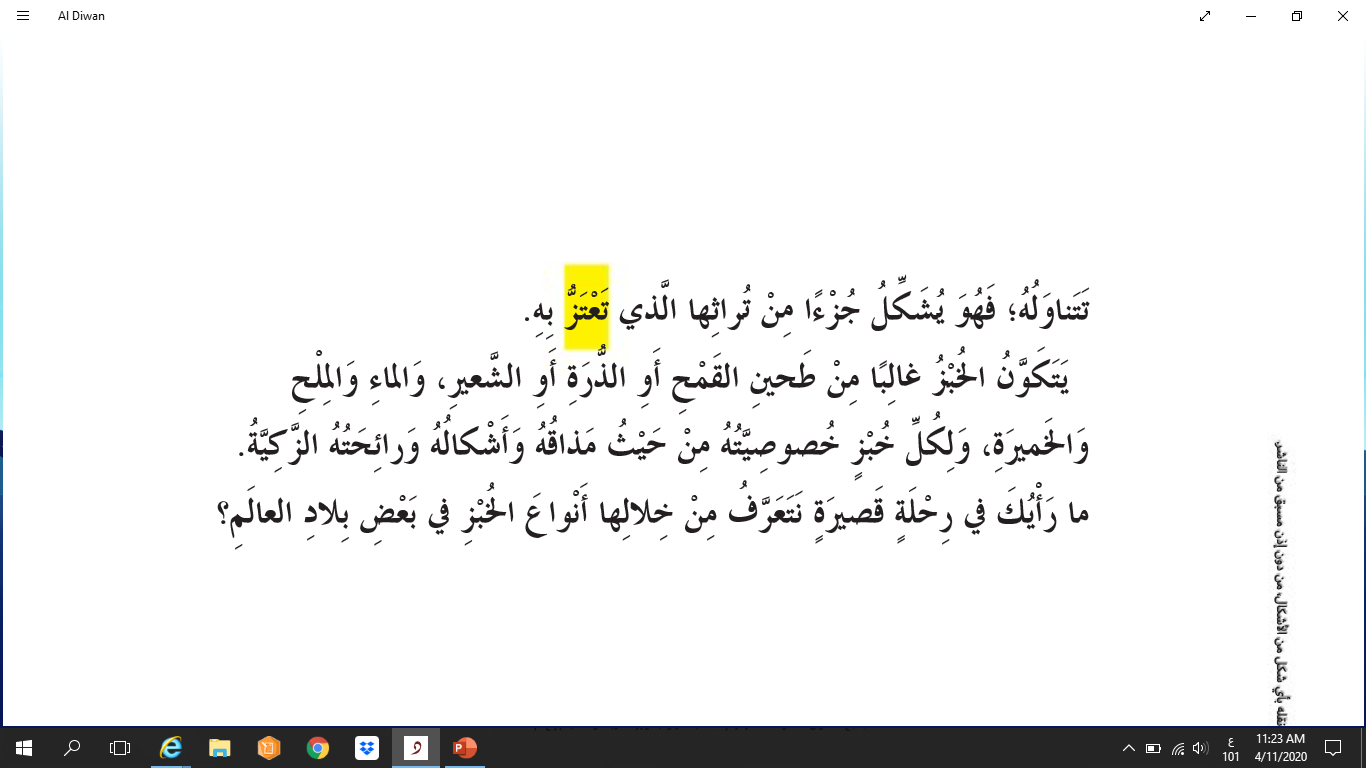 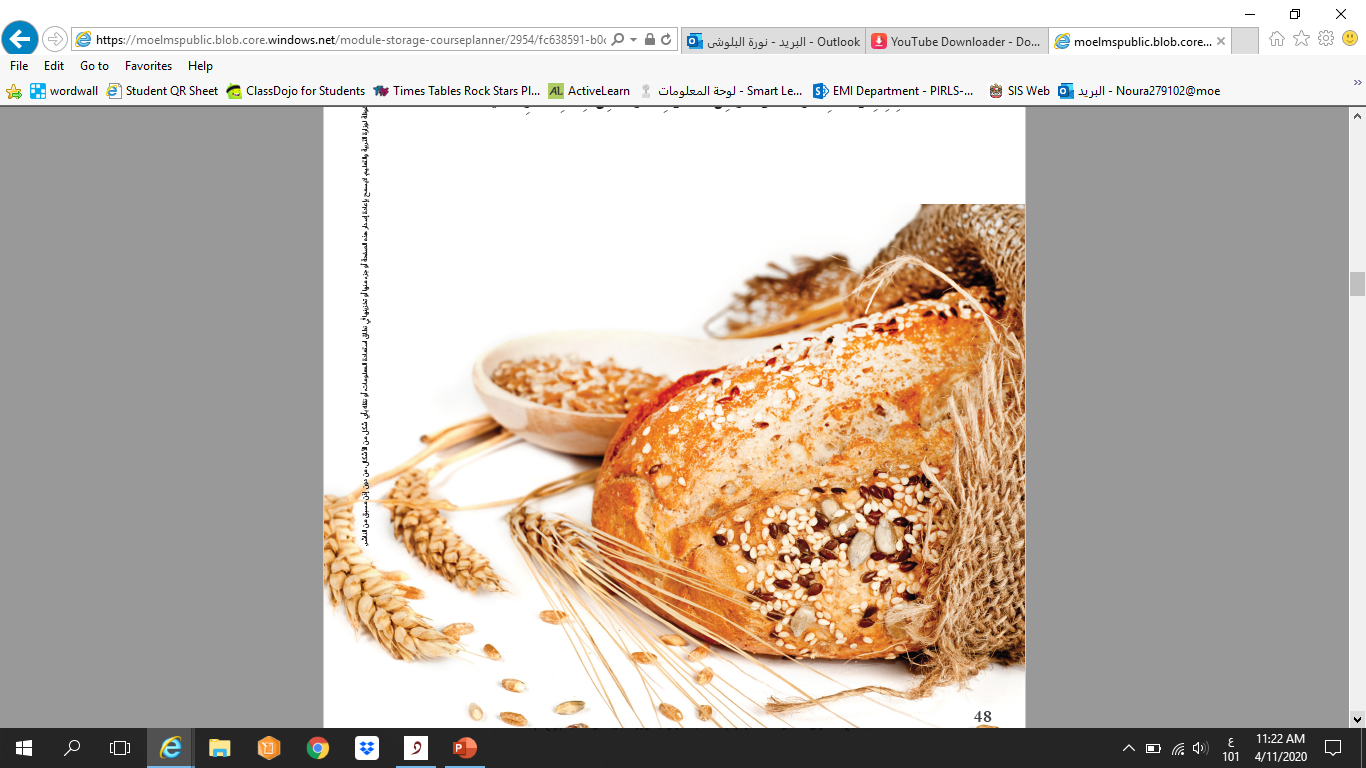 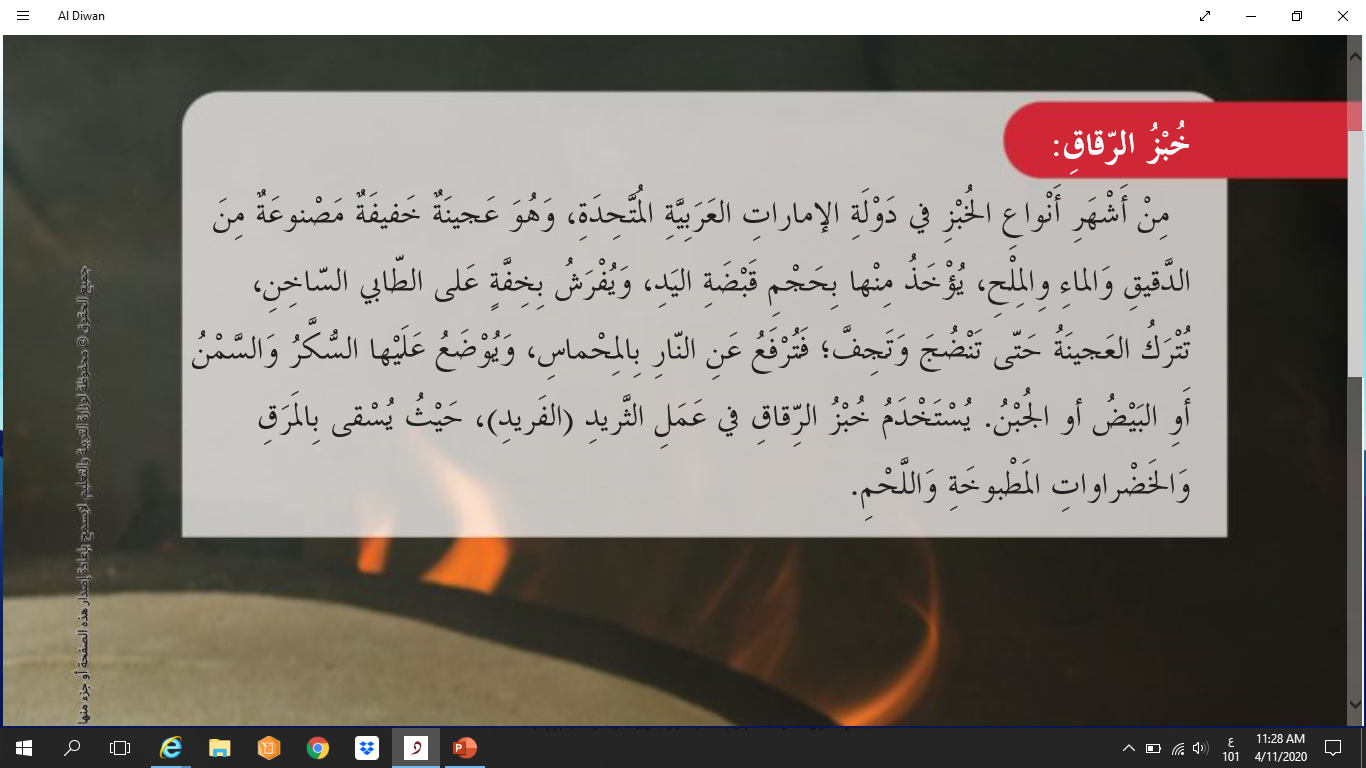 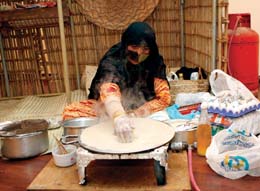 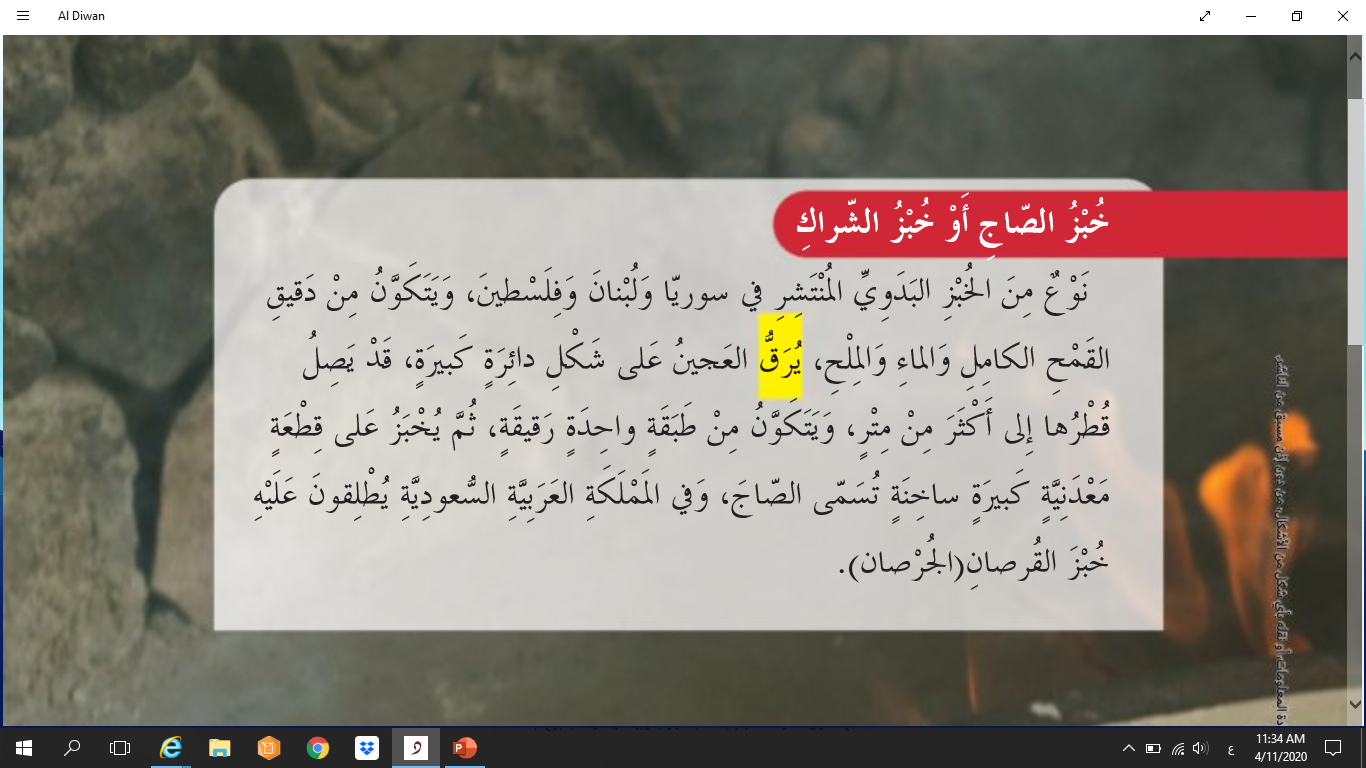 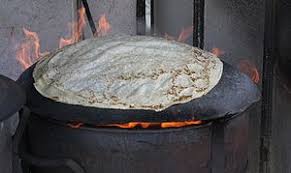 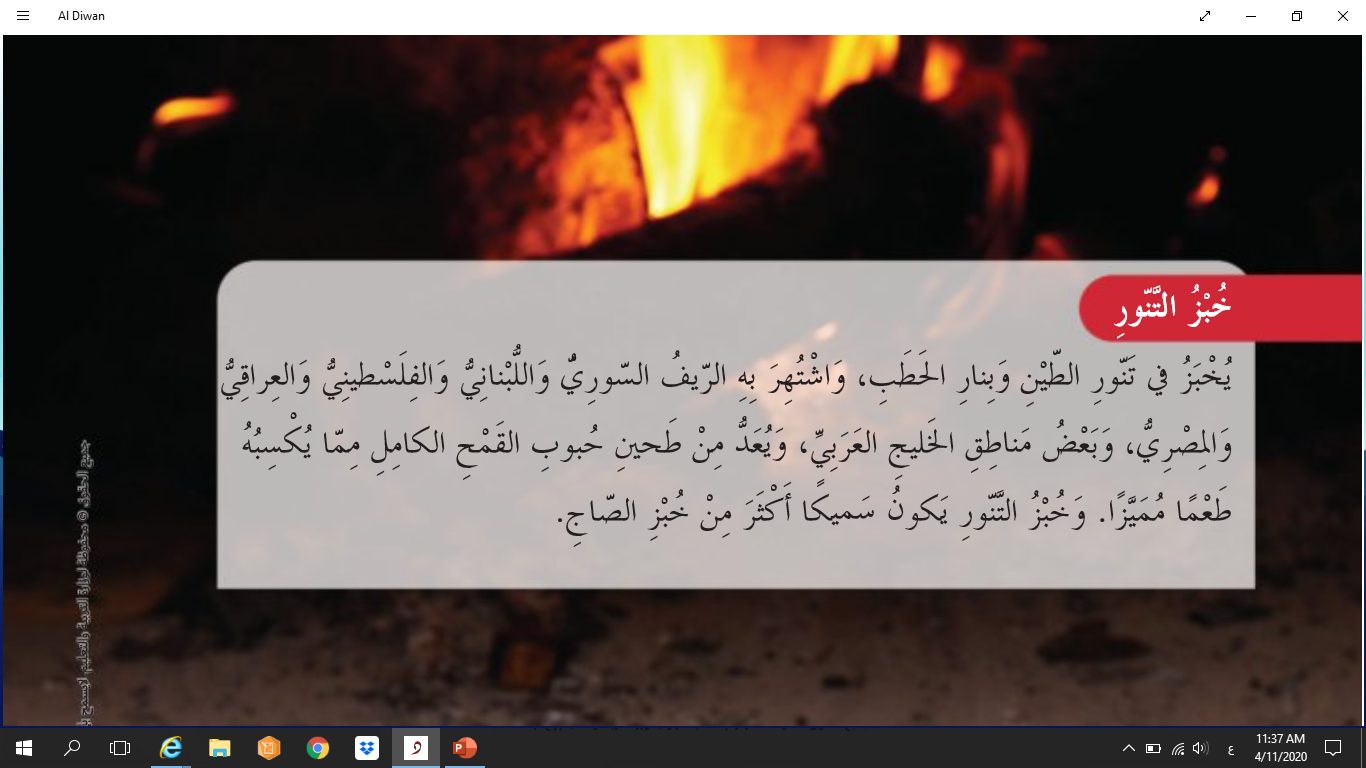 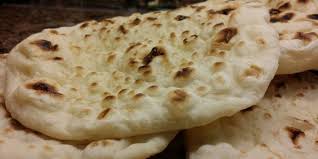 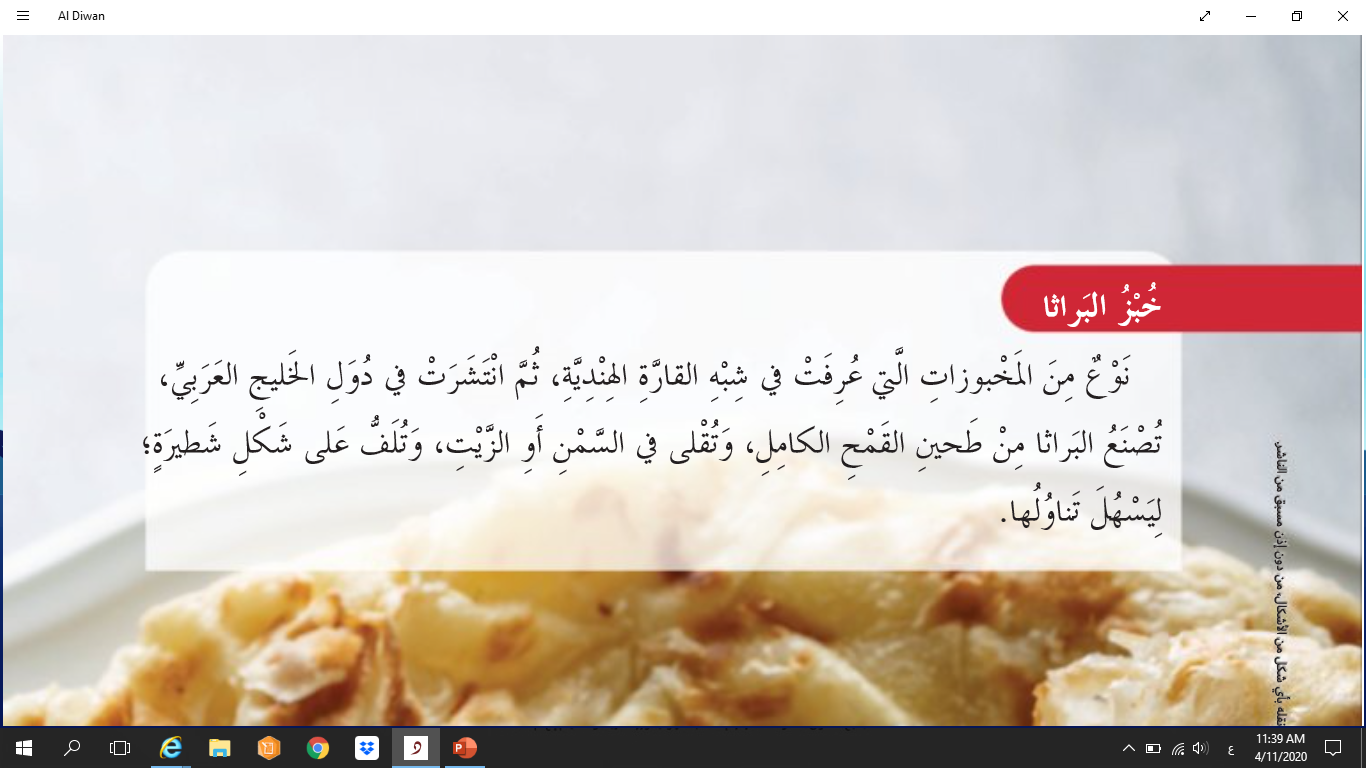 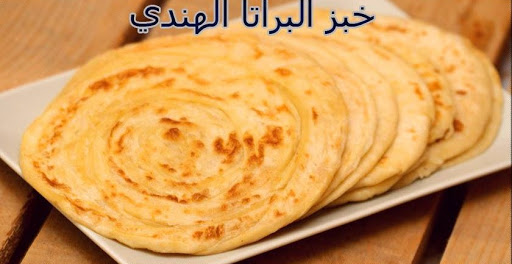 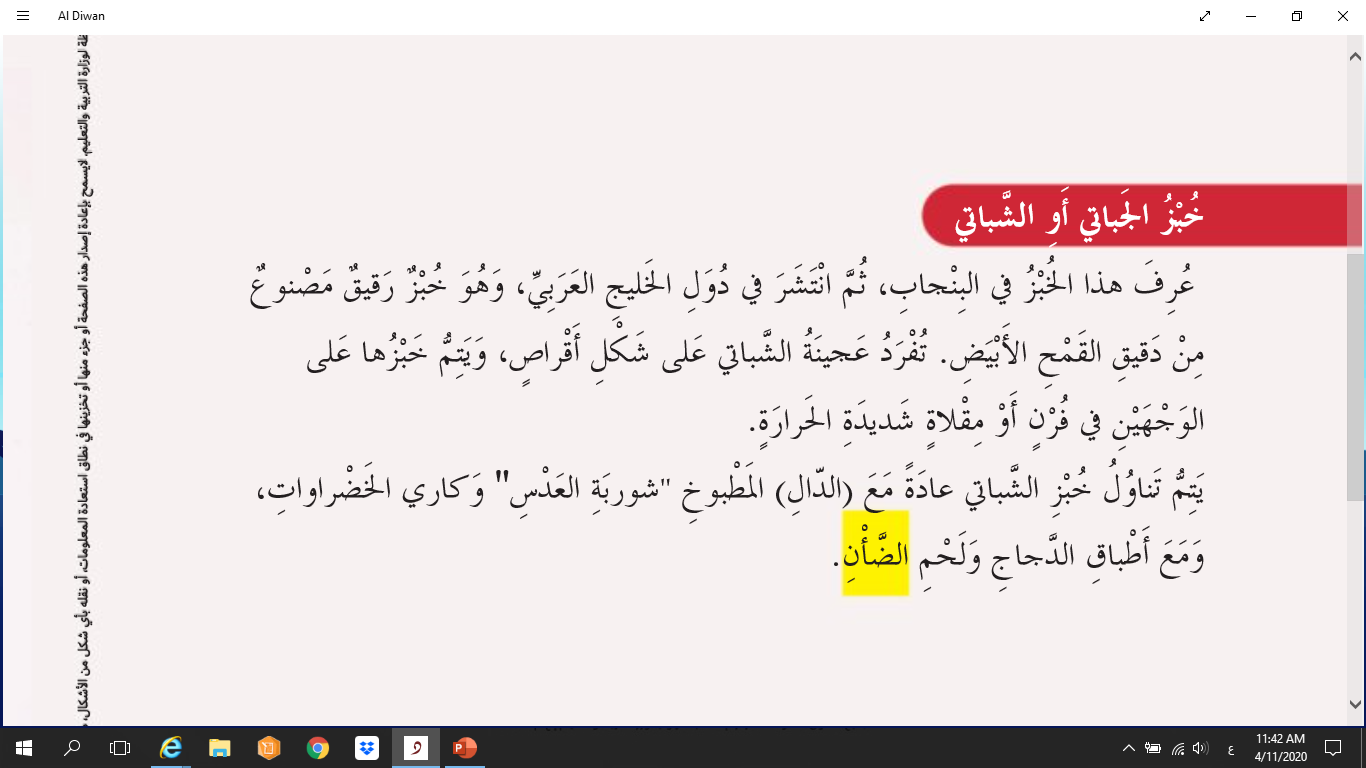 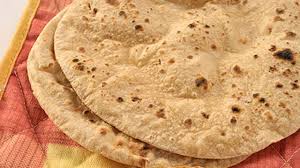 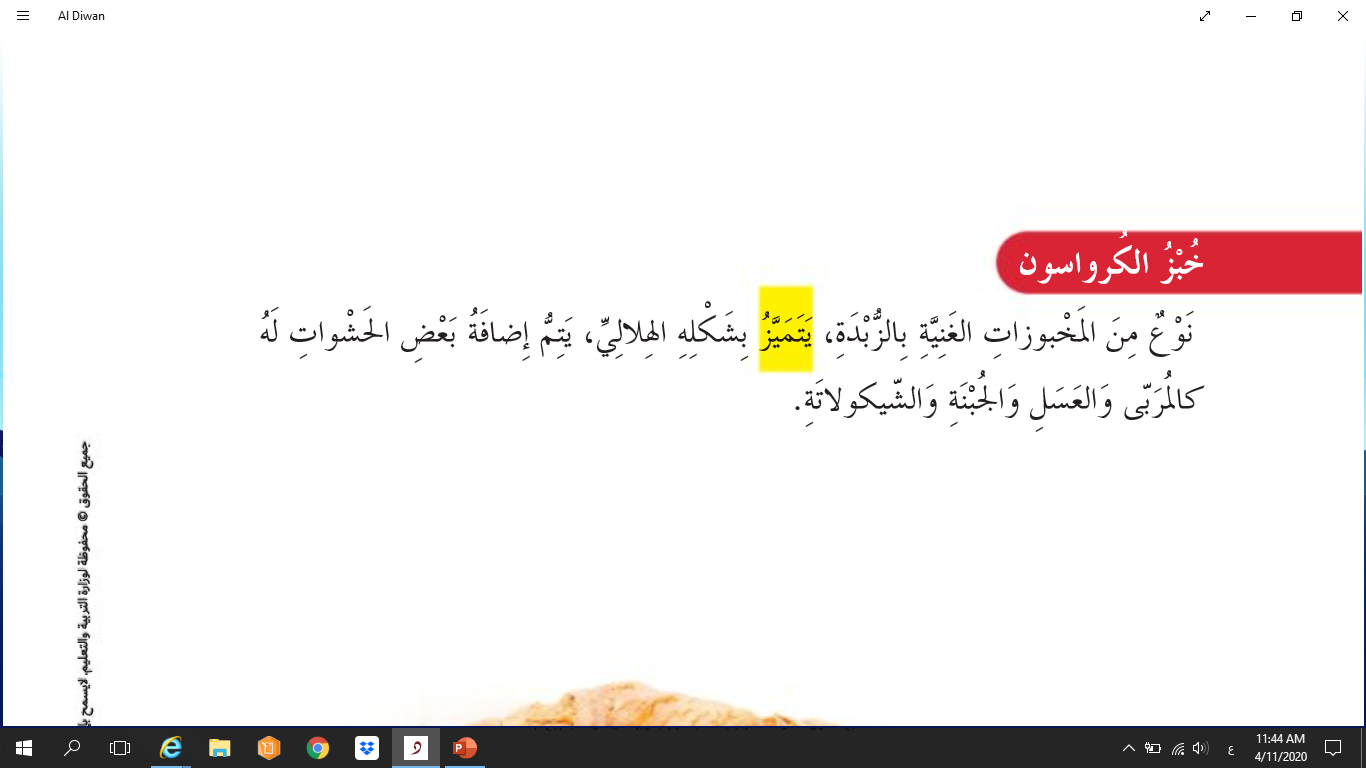 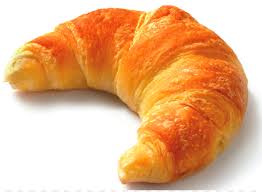 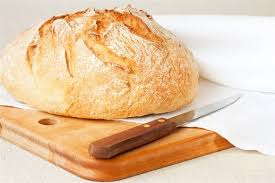 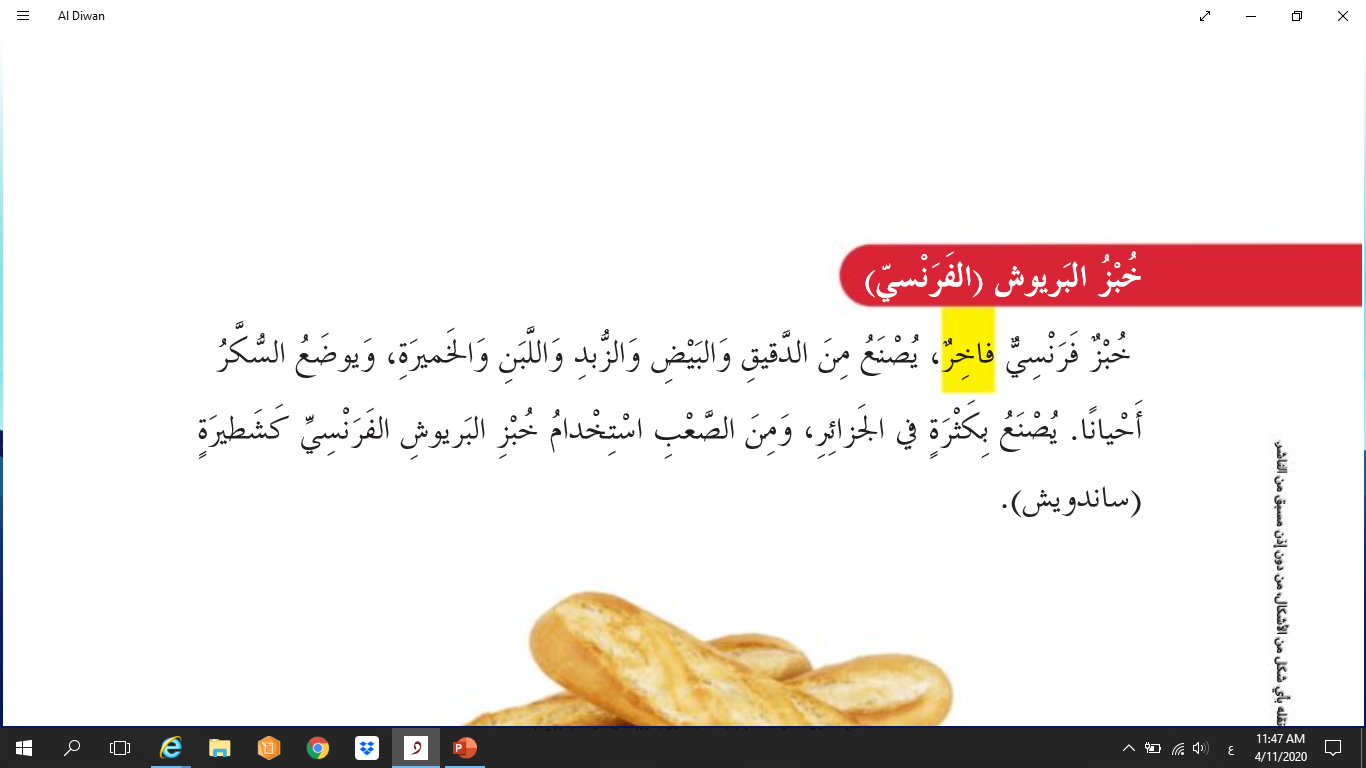 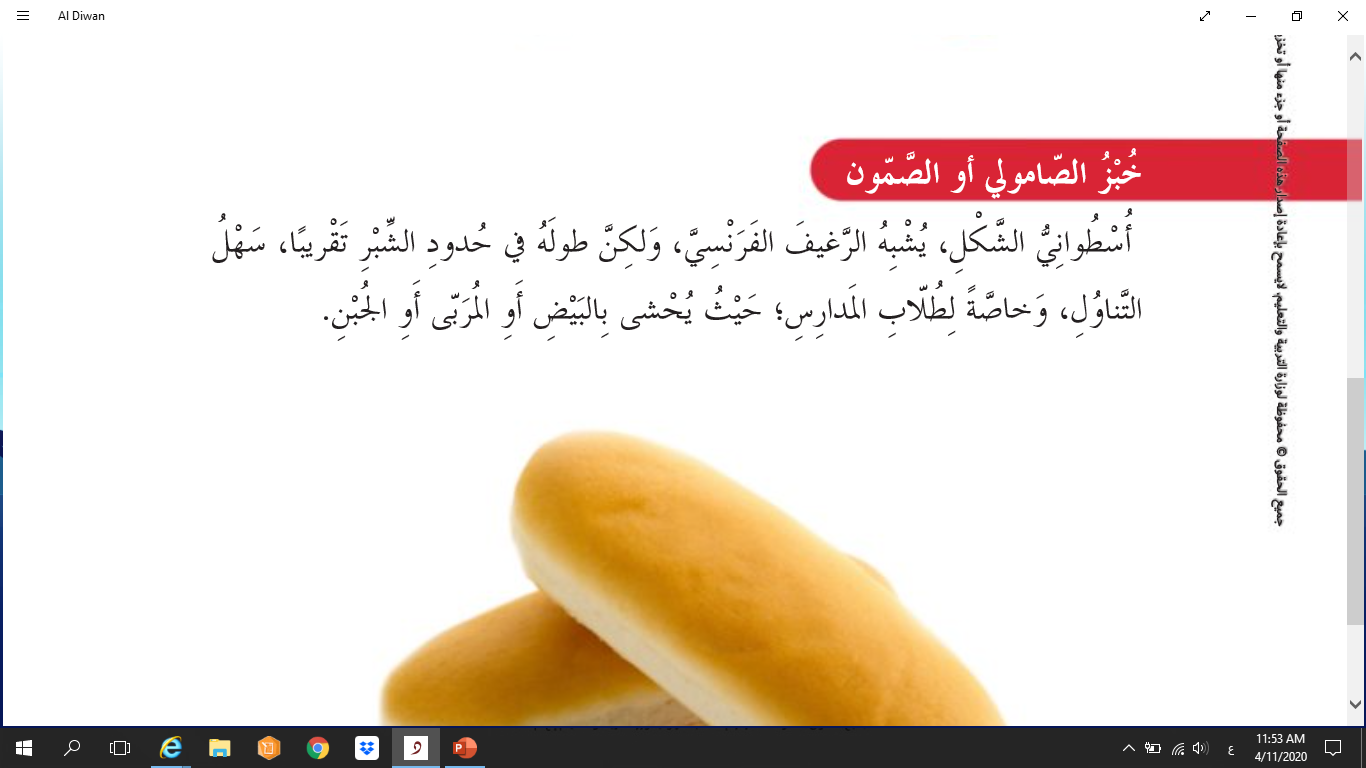 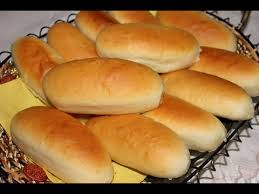 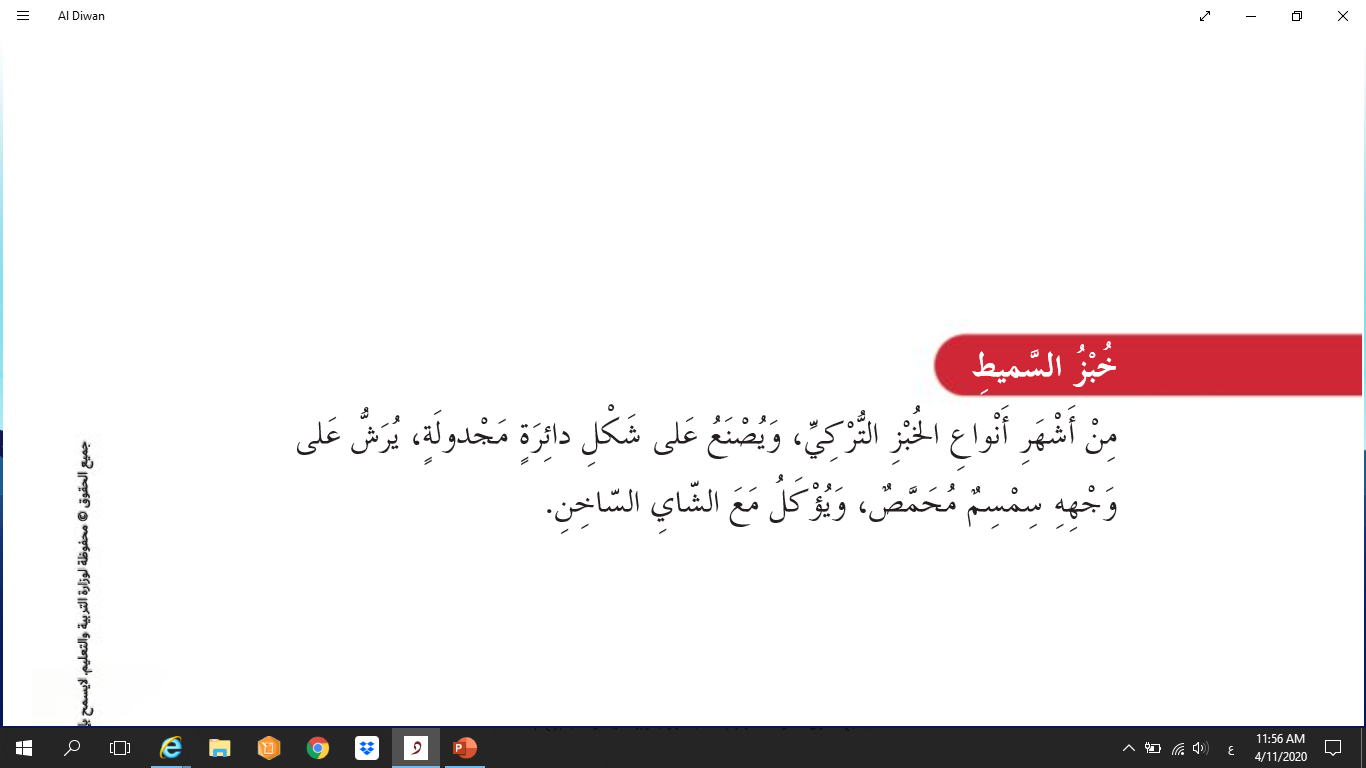 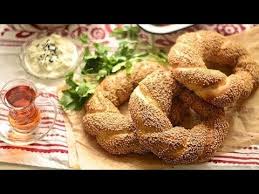 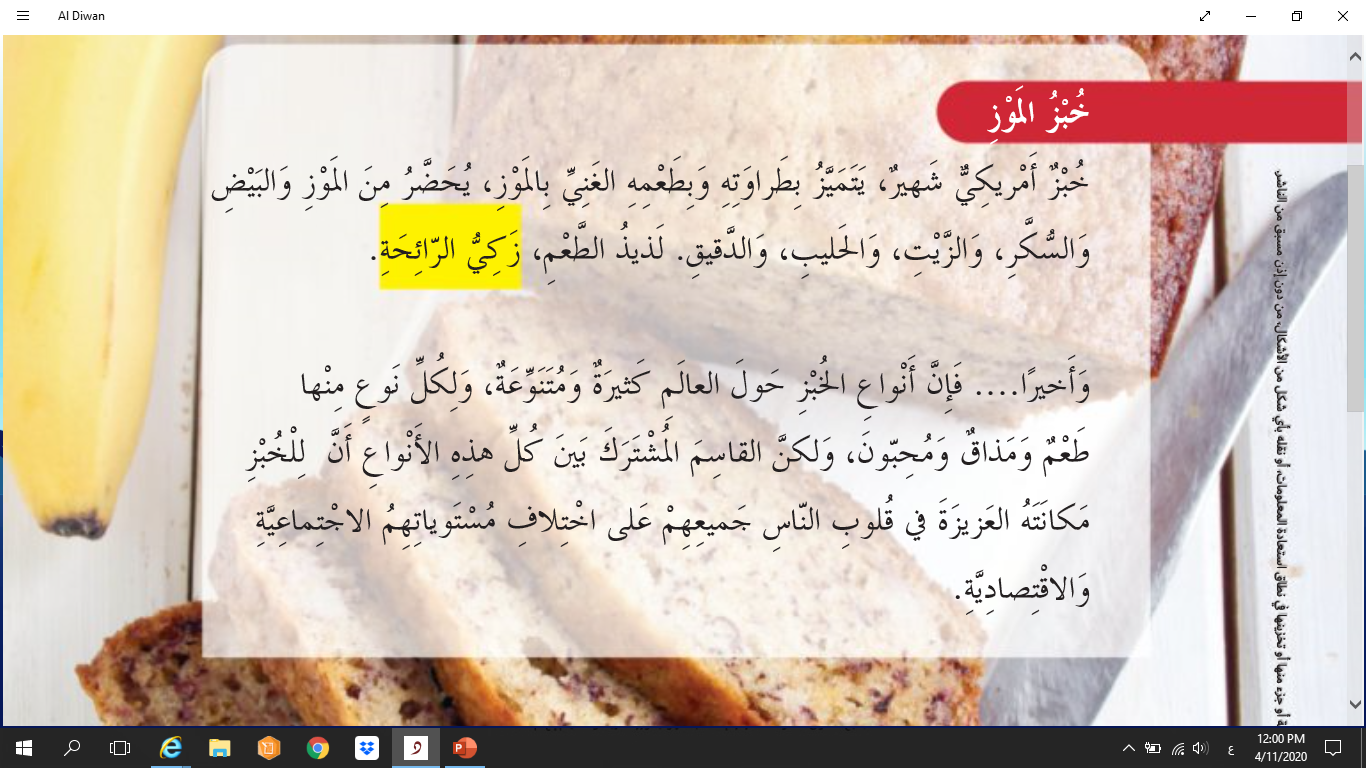 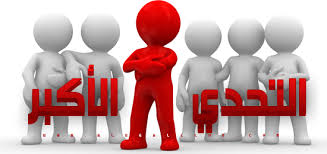 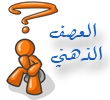 *- لِنختبرْ معلوماتك الثقافية ، هلْ تعرفْ أنواعًا أخرى من الخُبْزِ غير الواردة في النص؟ اذكرها ..
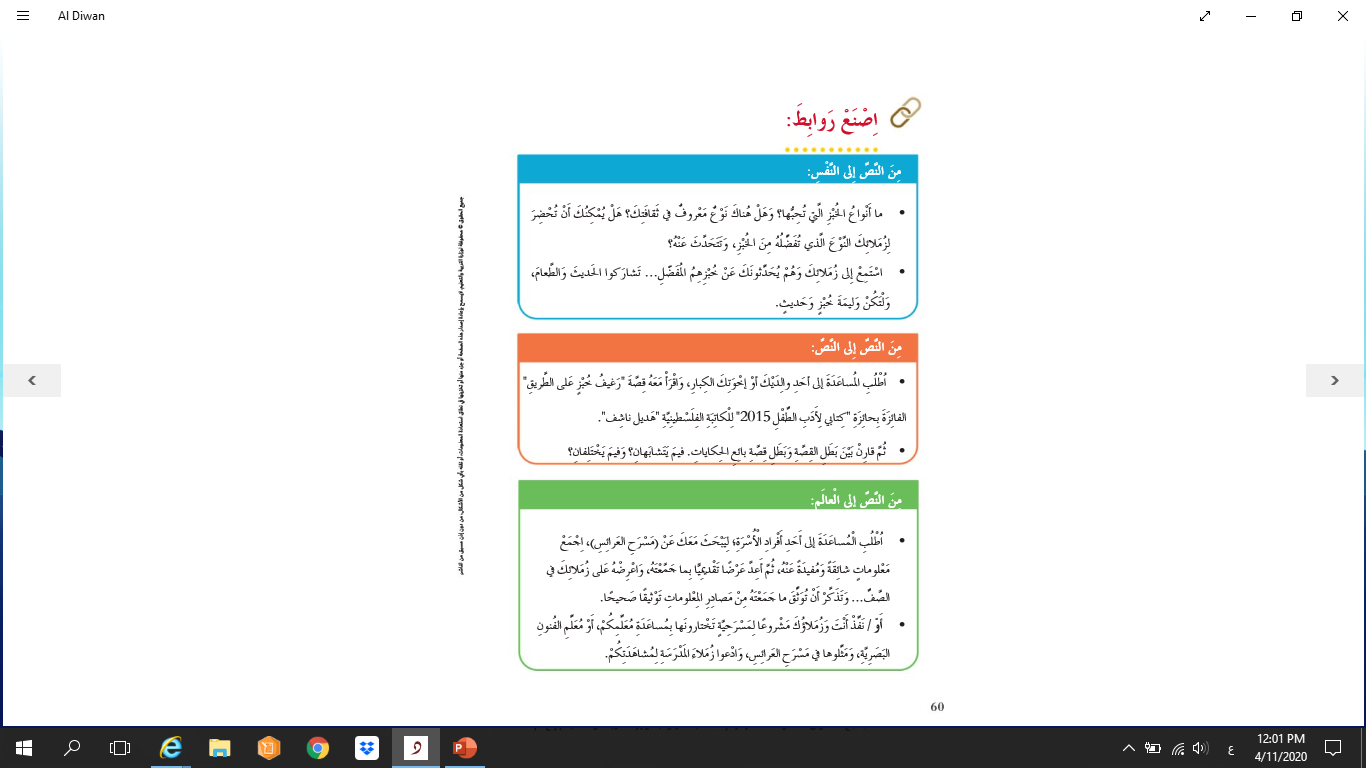 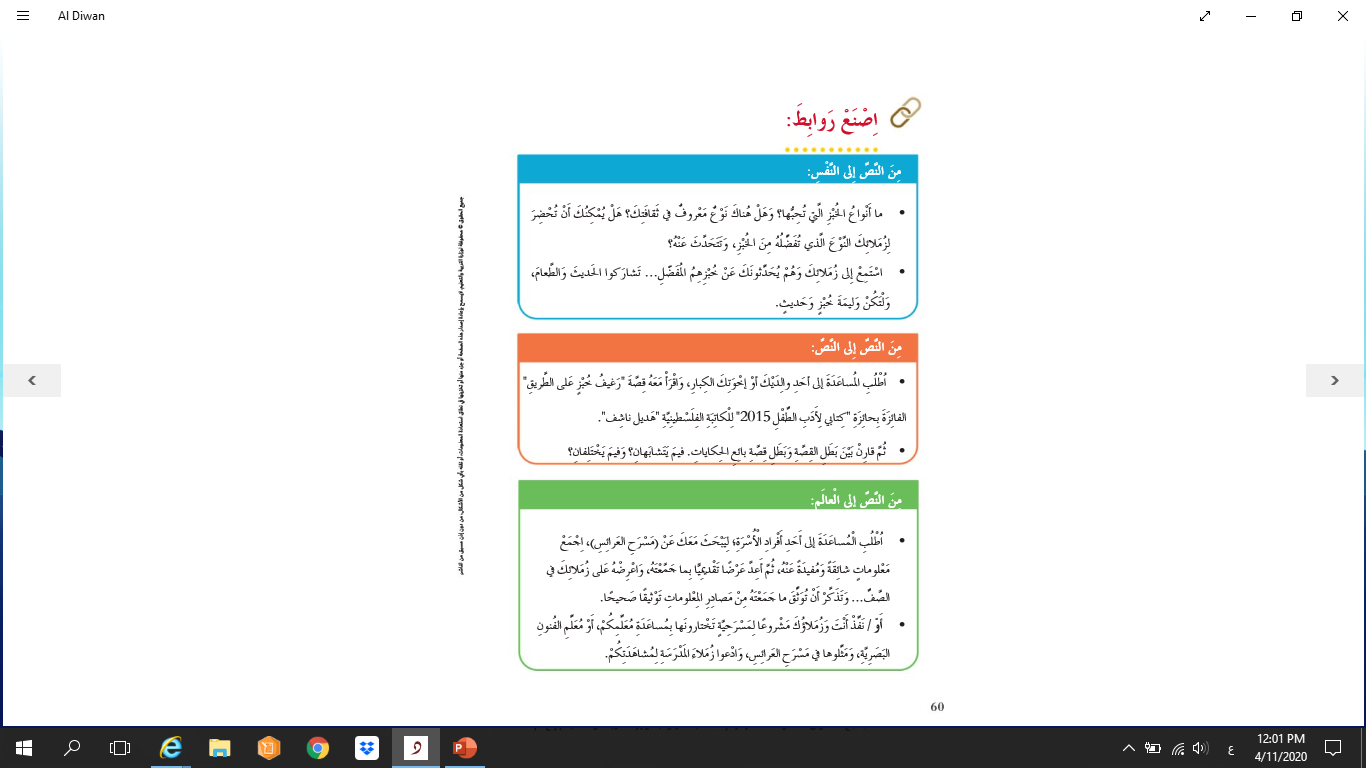 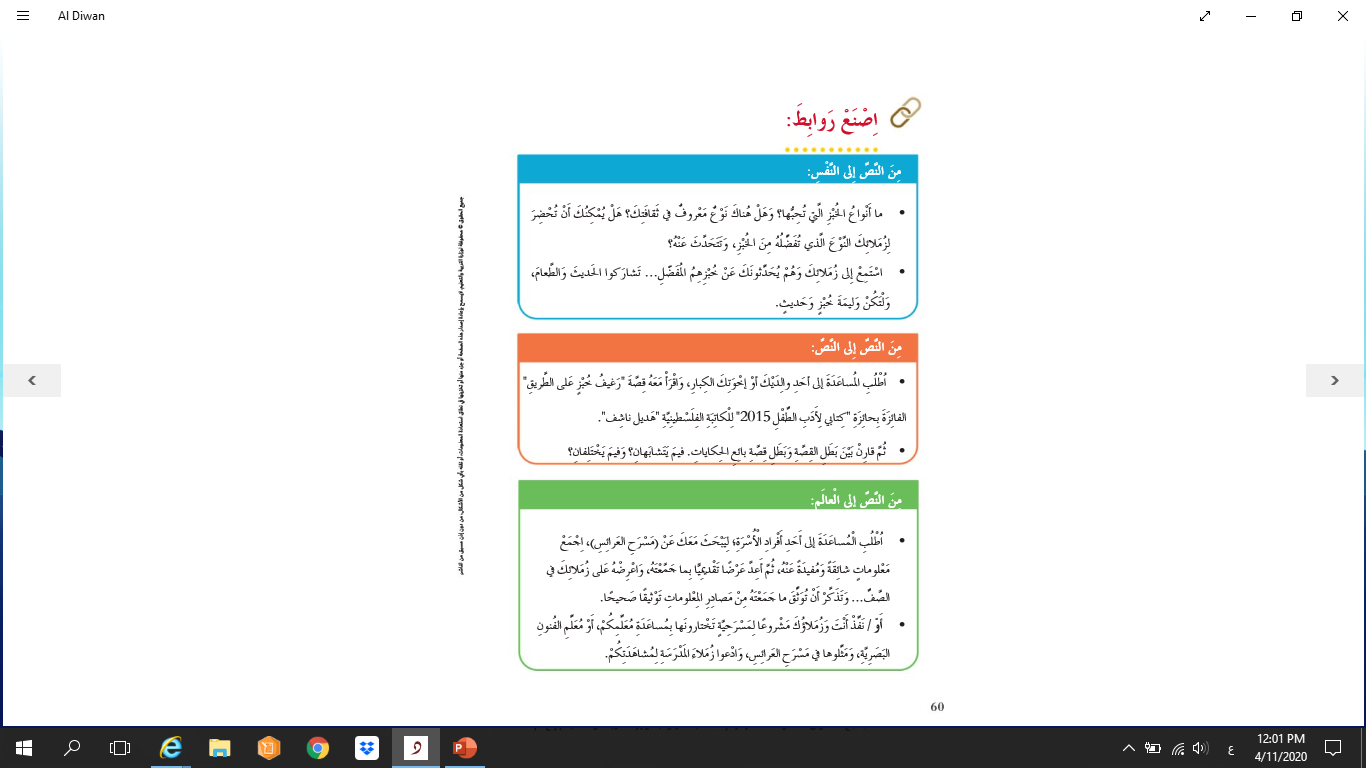 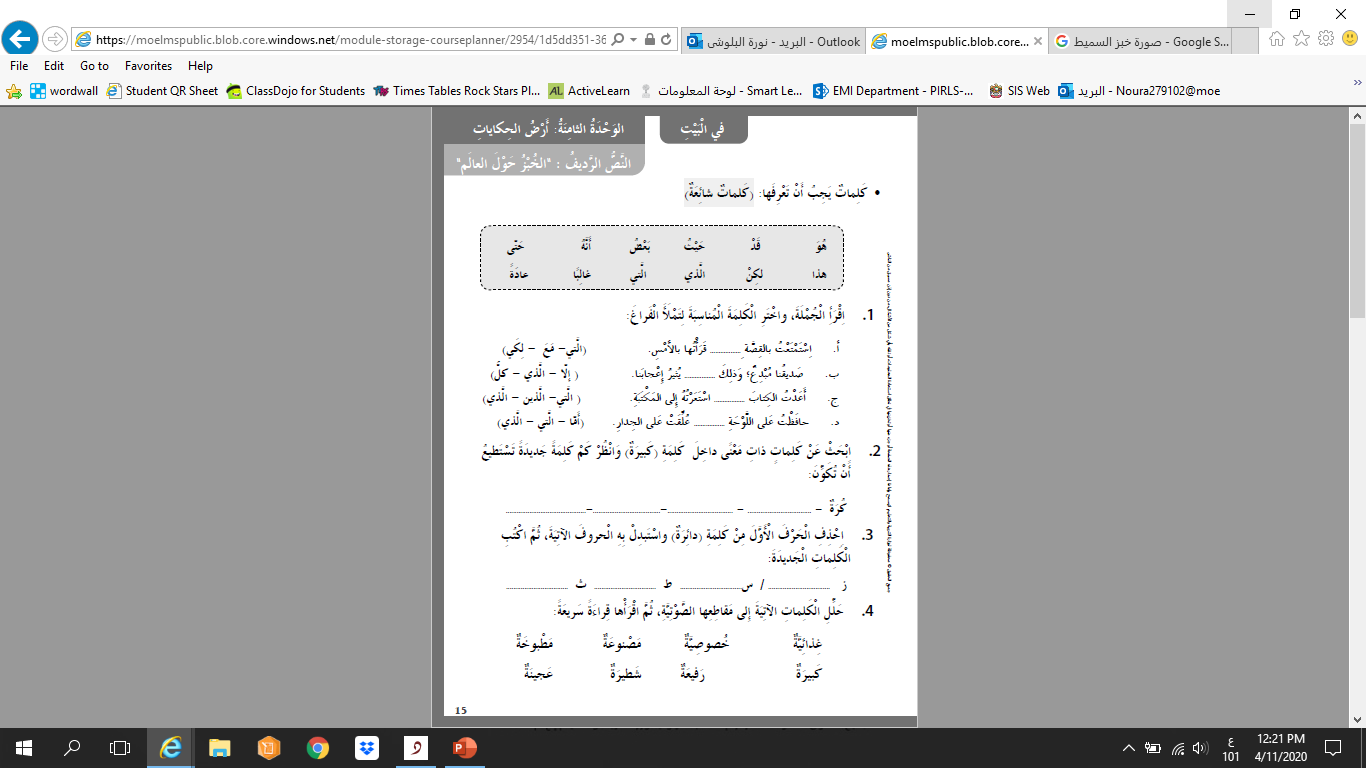 واجب
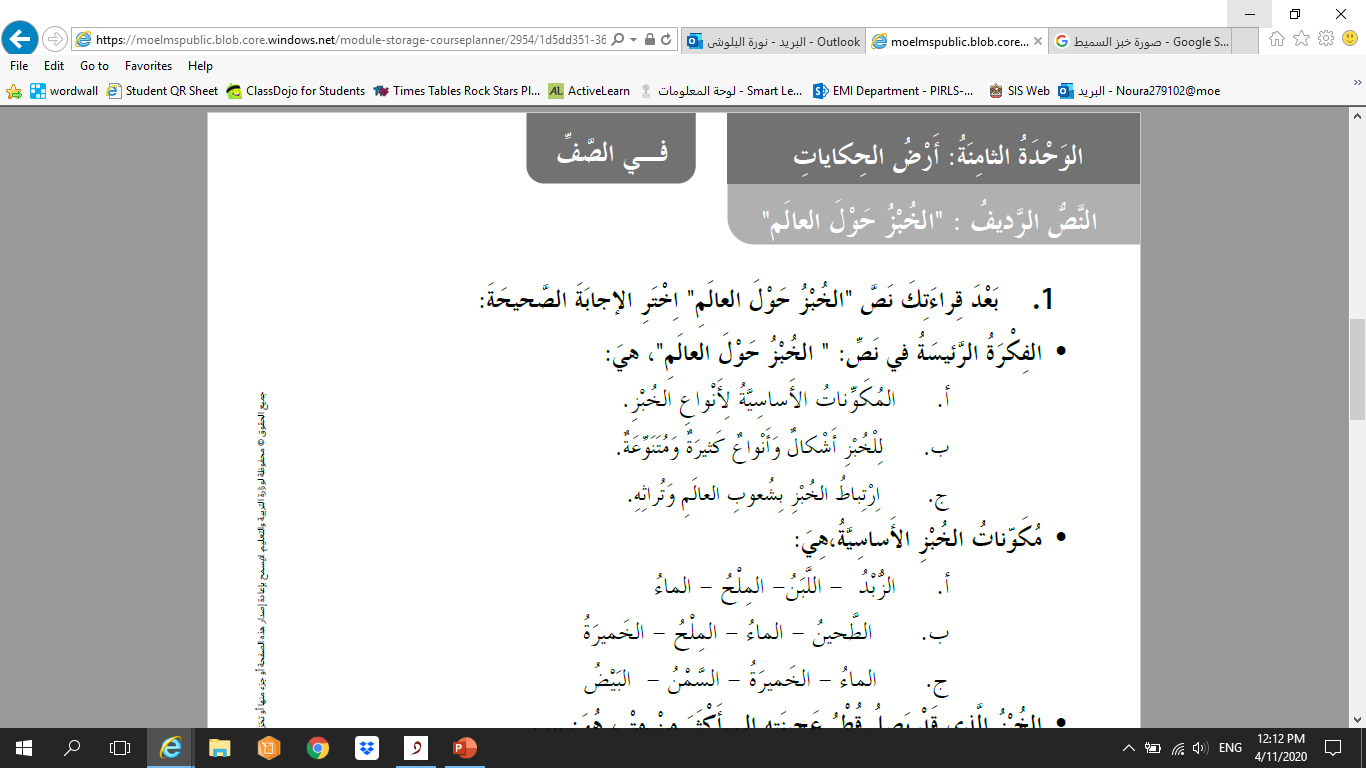 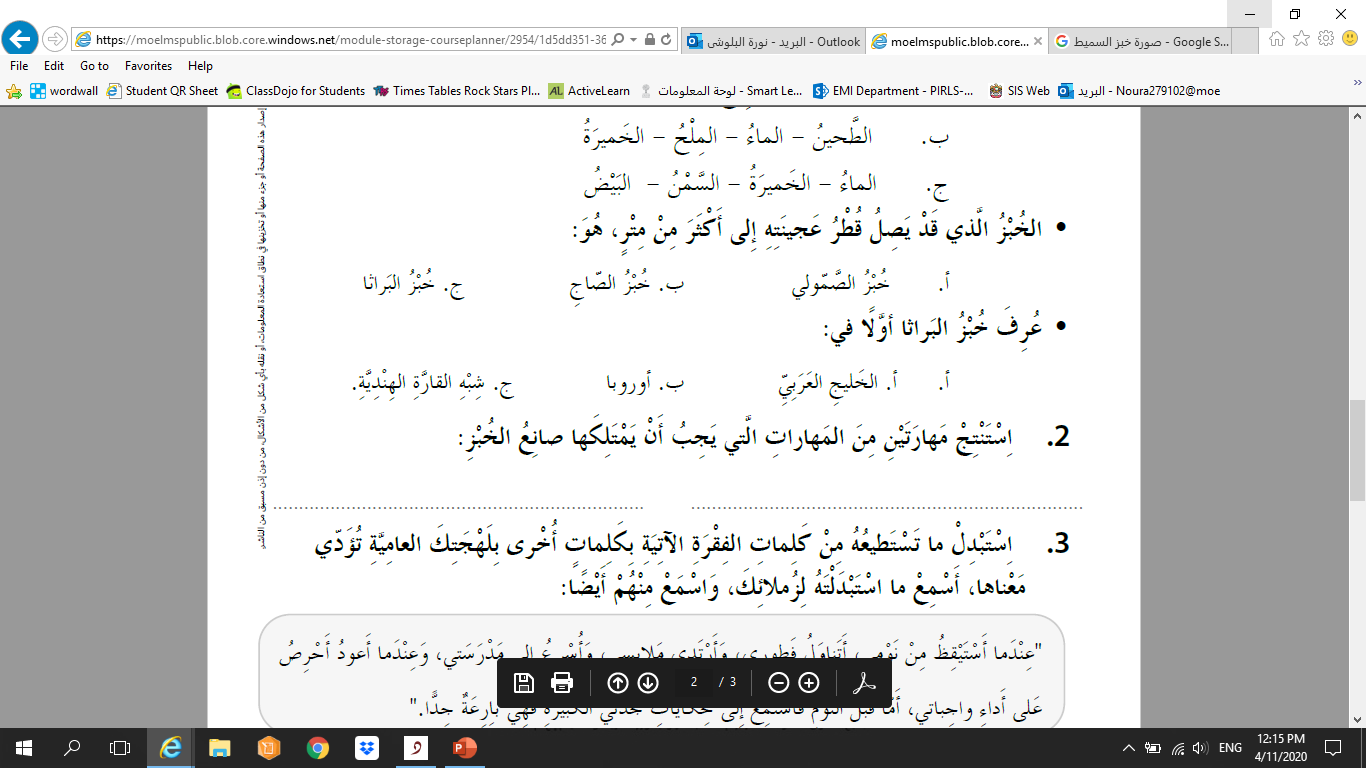 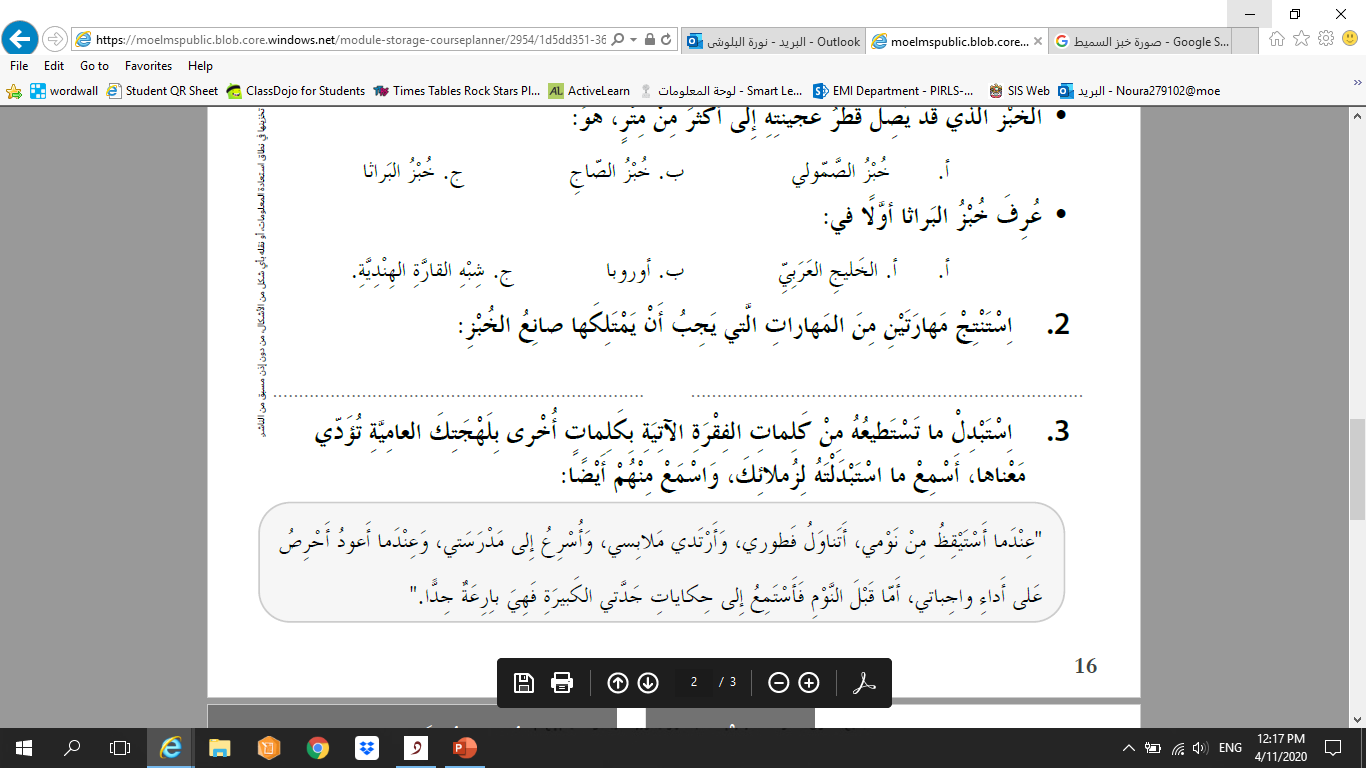 خبرة في صنع الخبز بأنواعه
معرفة أنواع الخبز
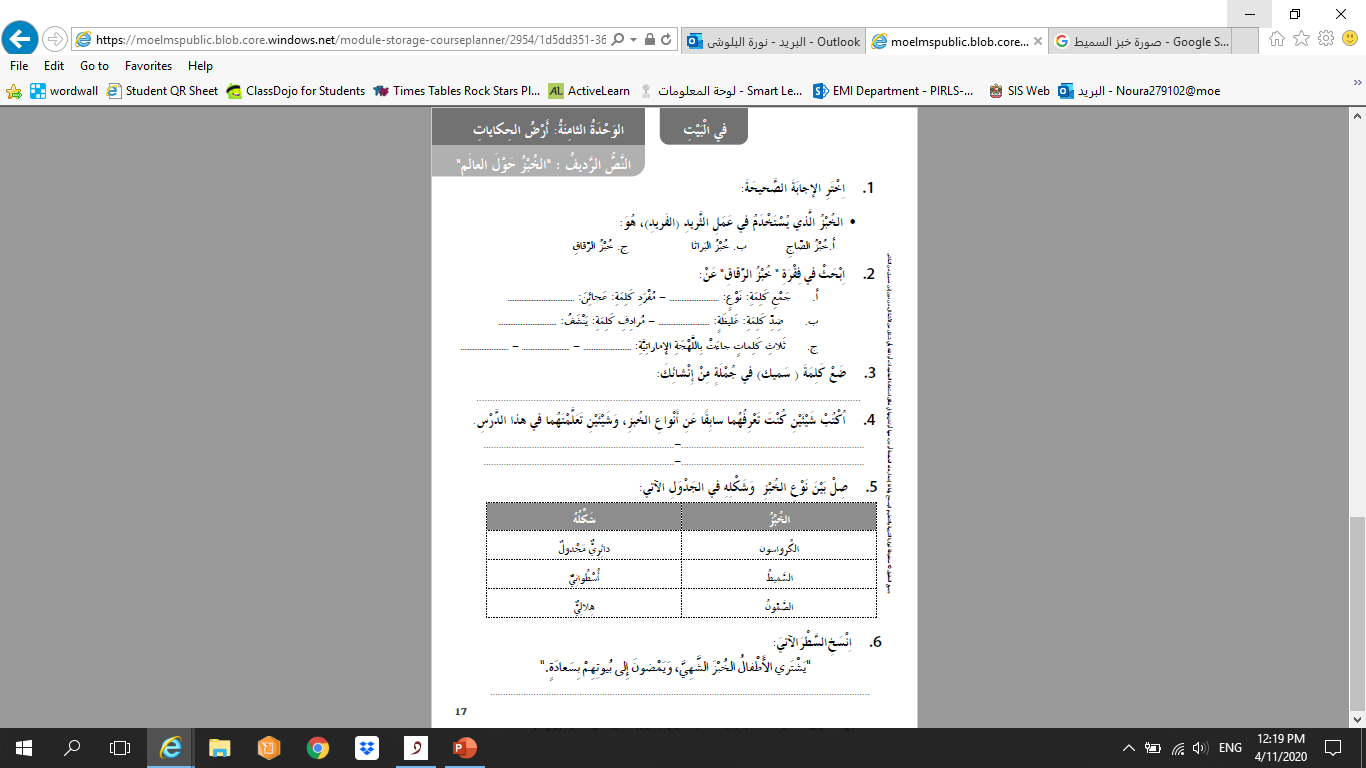 واجب
نشاط في بوابة التعلم الذكي
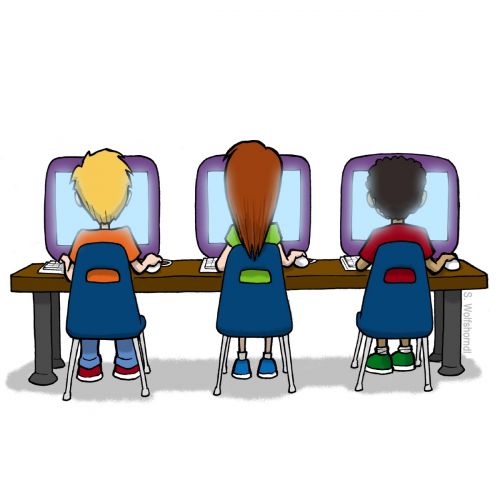 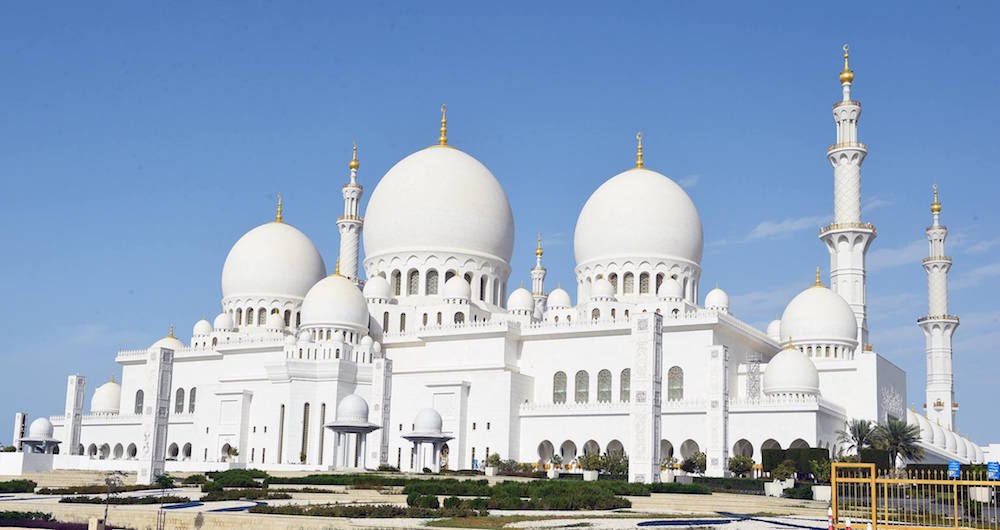 حان الآن وقت صلاة العصر
تمَّ بحمدِ اللهِ
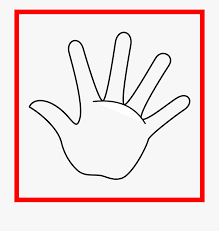 نراكم في الحصة القادمة